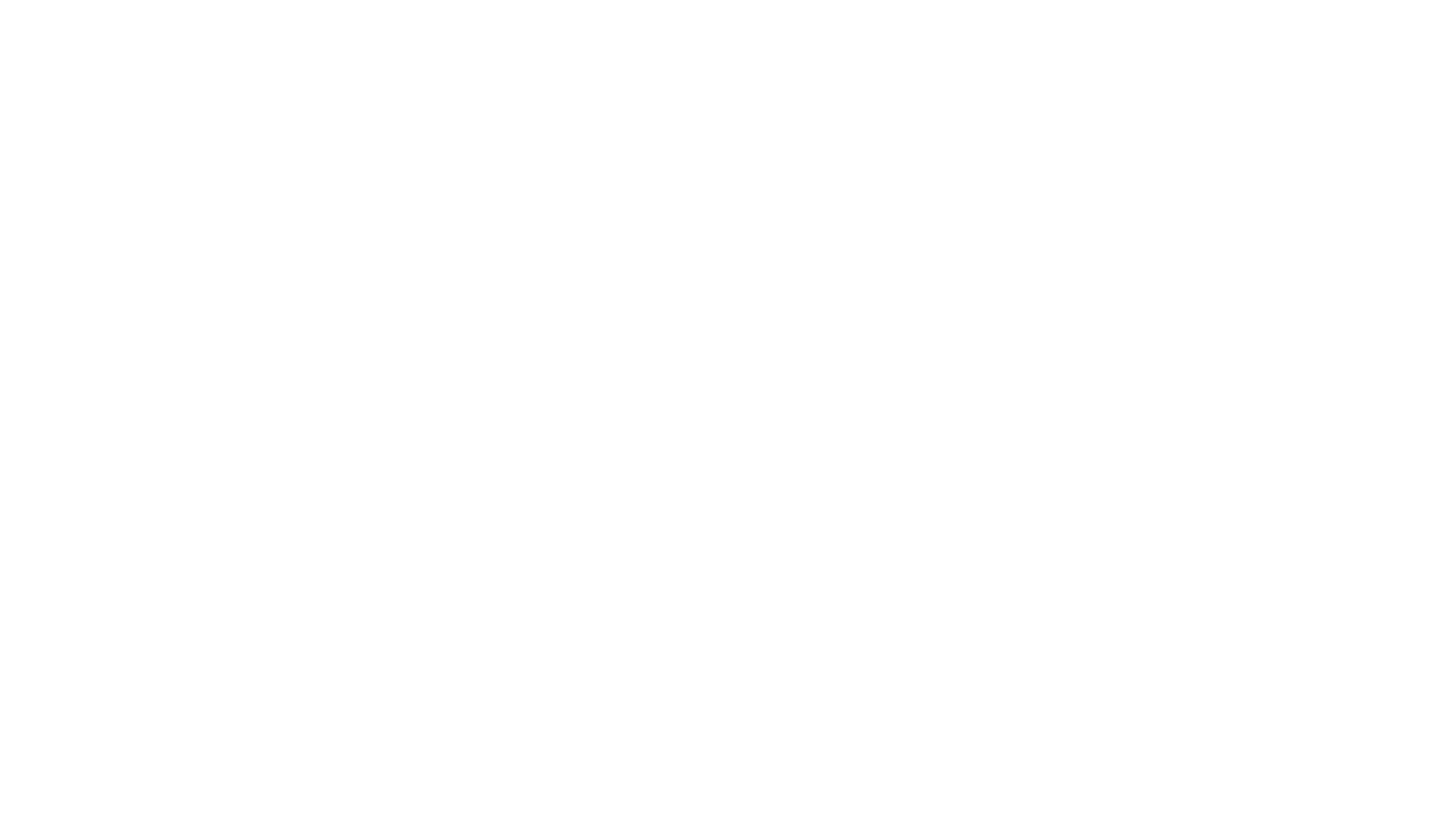 Set 1 SoundsDay 2
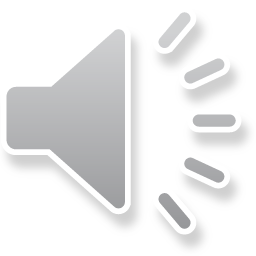 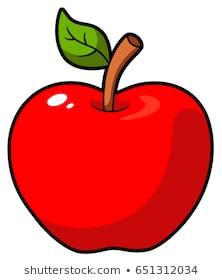 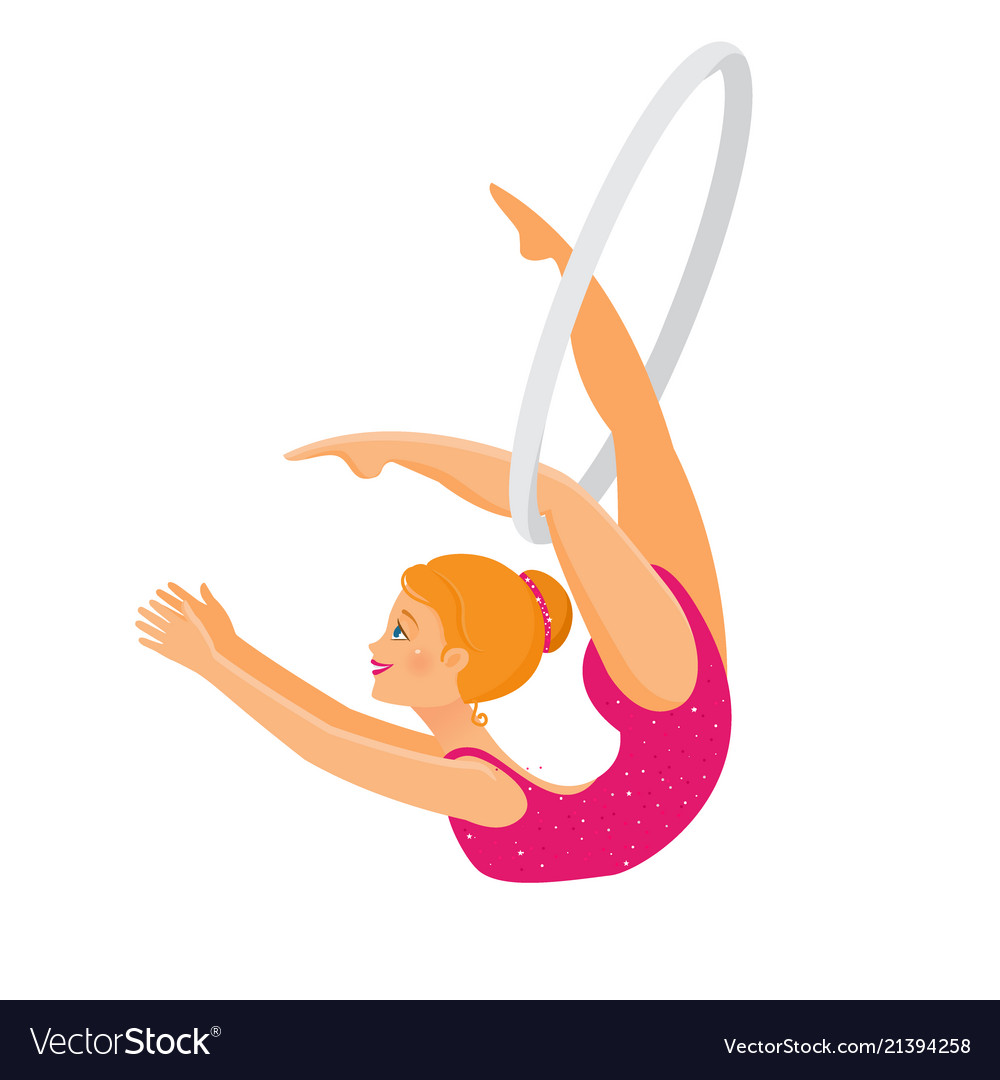 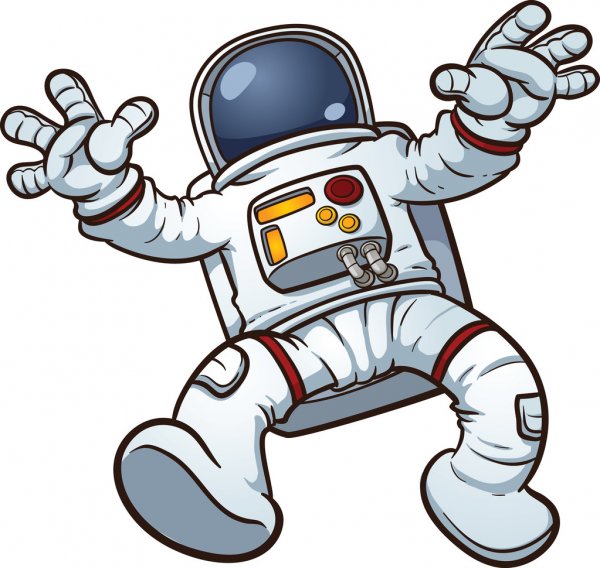 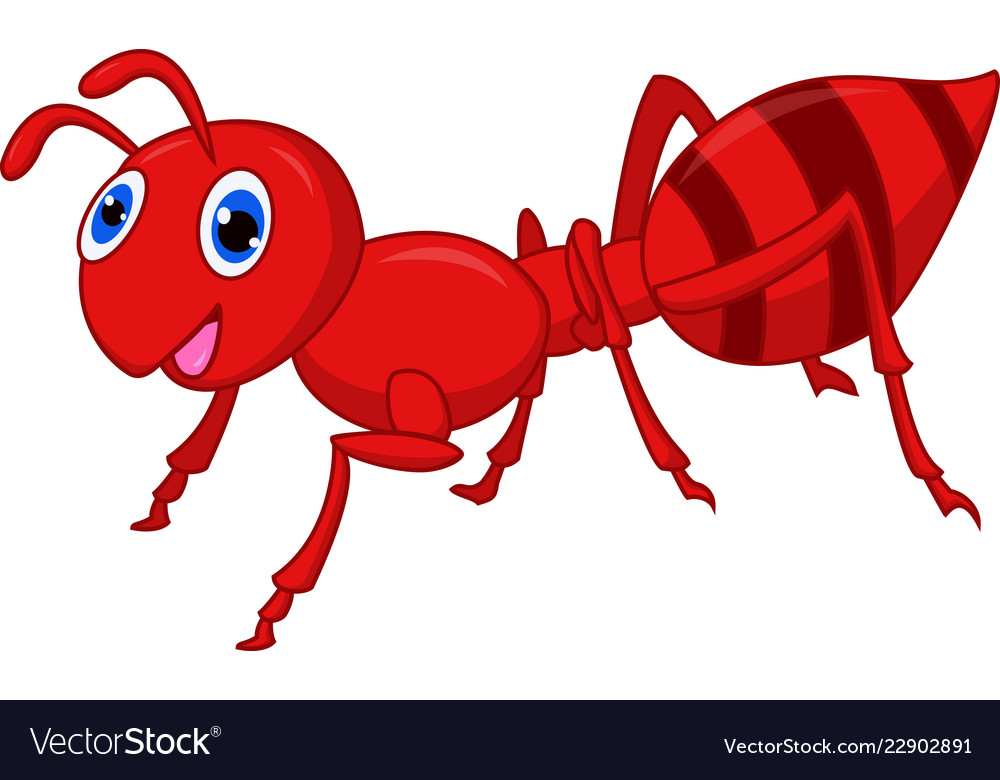 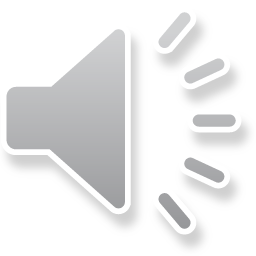 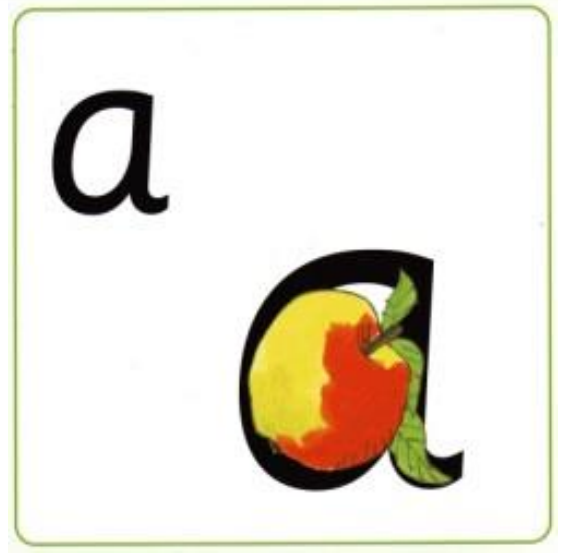 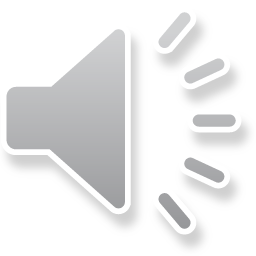 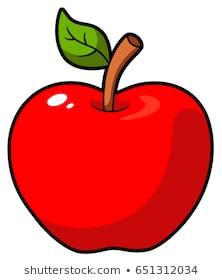 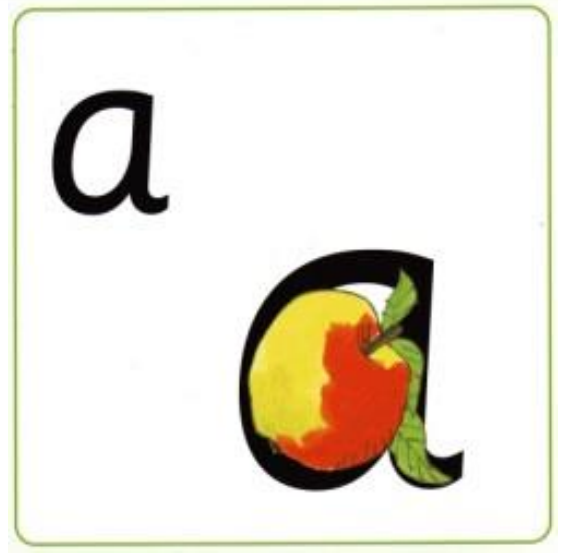 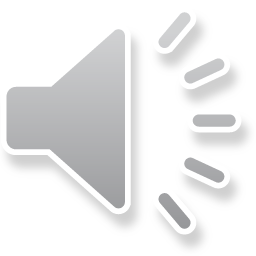 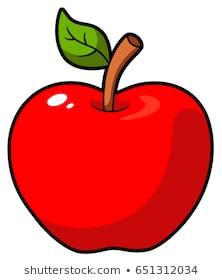 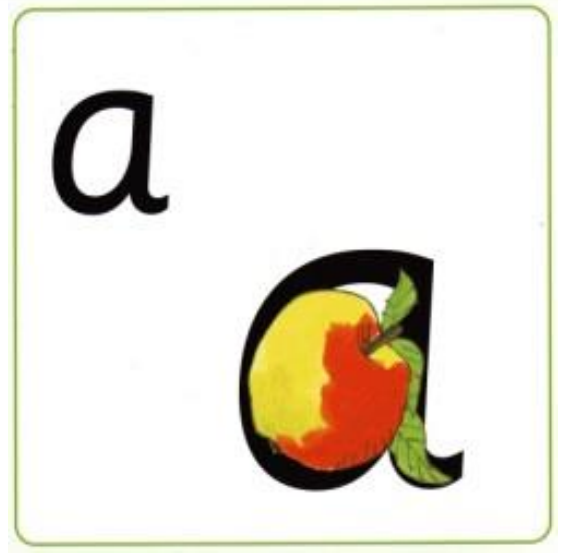 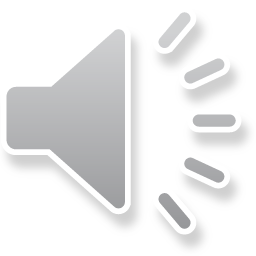 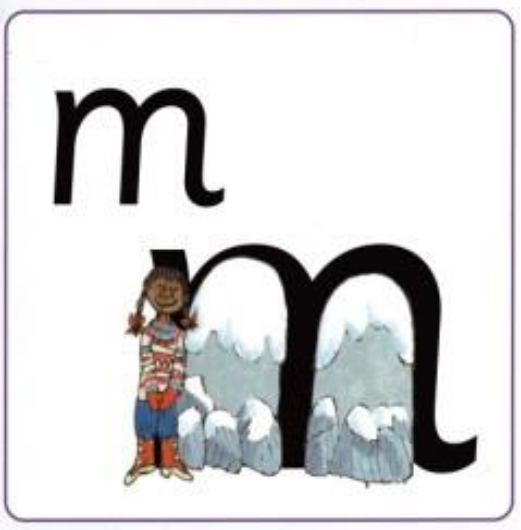 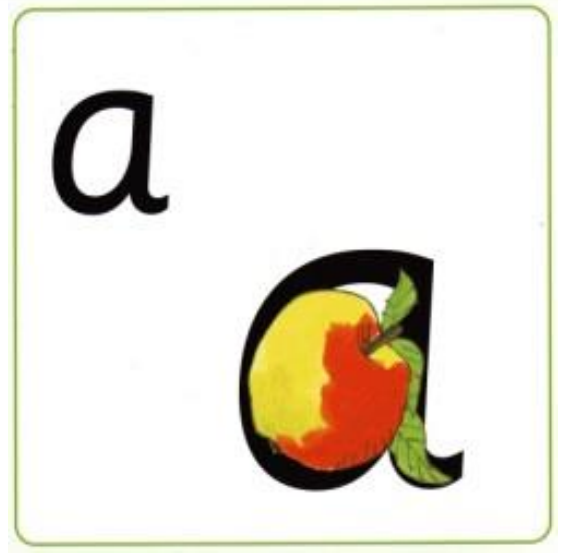 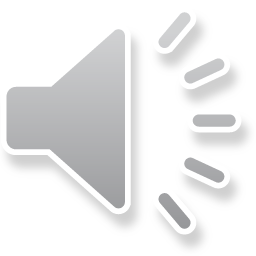 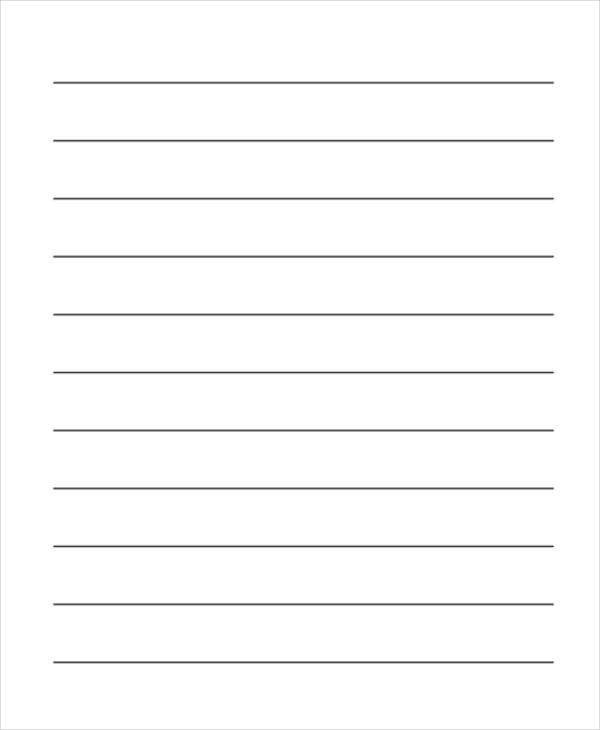 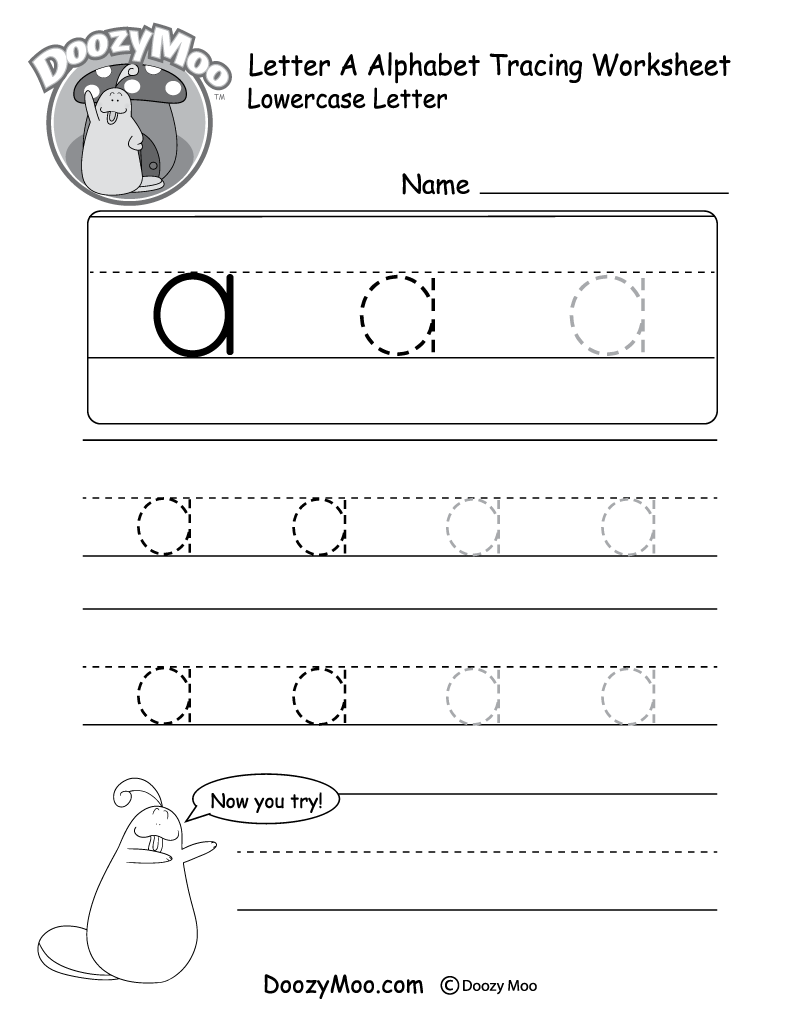 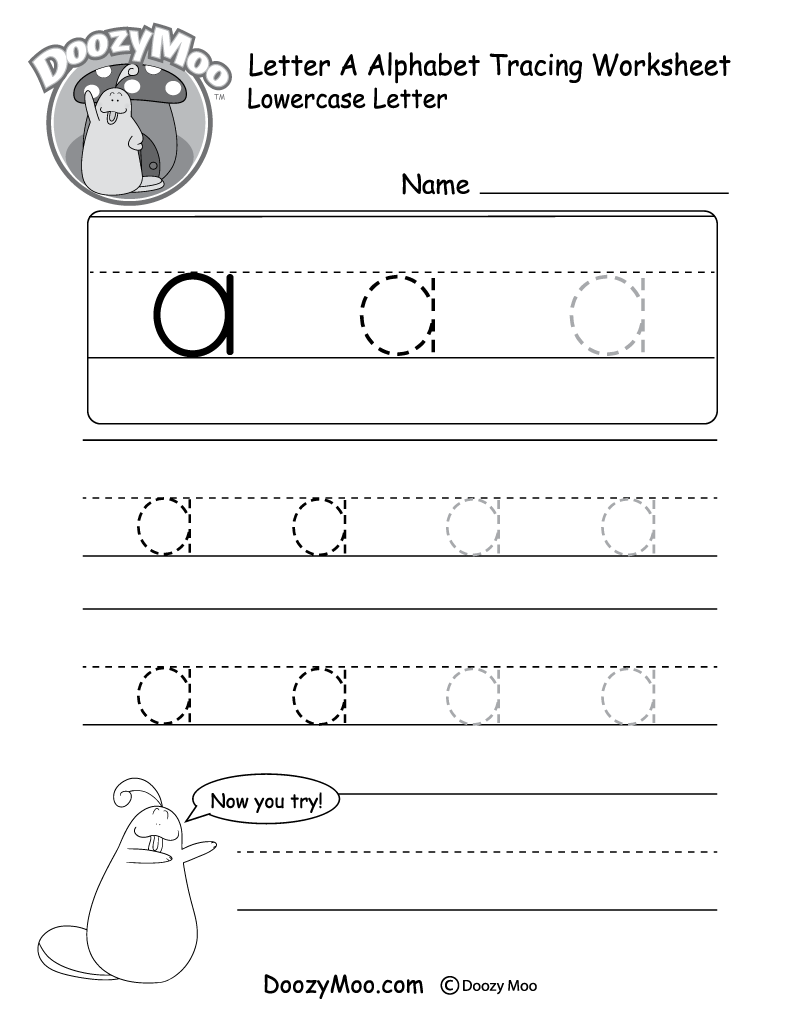 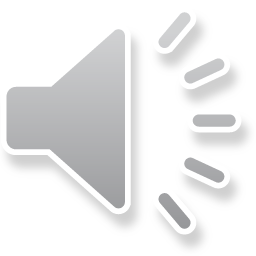